Sweden
Drew Ryan Harbur
Sweden on the world map
Sweden up close
Sweden’s national food is meatballs.
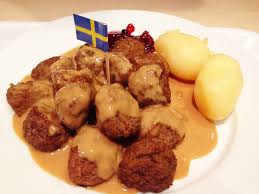 Sweden landmarks
Vasa Stockholm palace scansion and the gala Stan
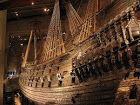 People
Benny Anderson, Britt Elkland
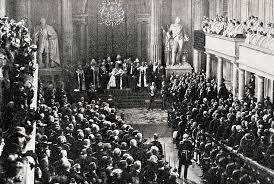 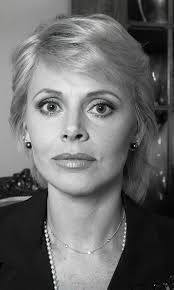 Britt Elkland
Was an actress and singer in Sweden.
Benny Anderson
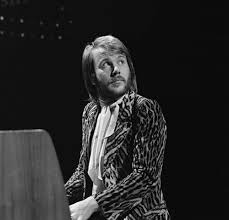 Played piano in a numerous amount of musical
groups. He was a composer and a co-composer to 
an orcastra.
city
Capital city: Stockholm
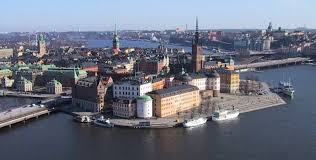 Population: 9,723,809
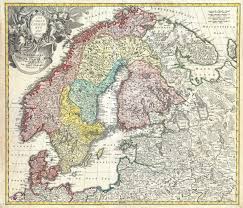 Current leader
Stefan liven
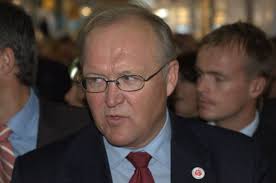 Currency
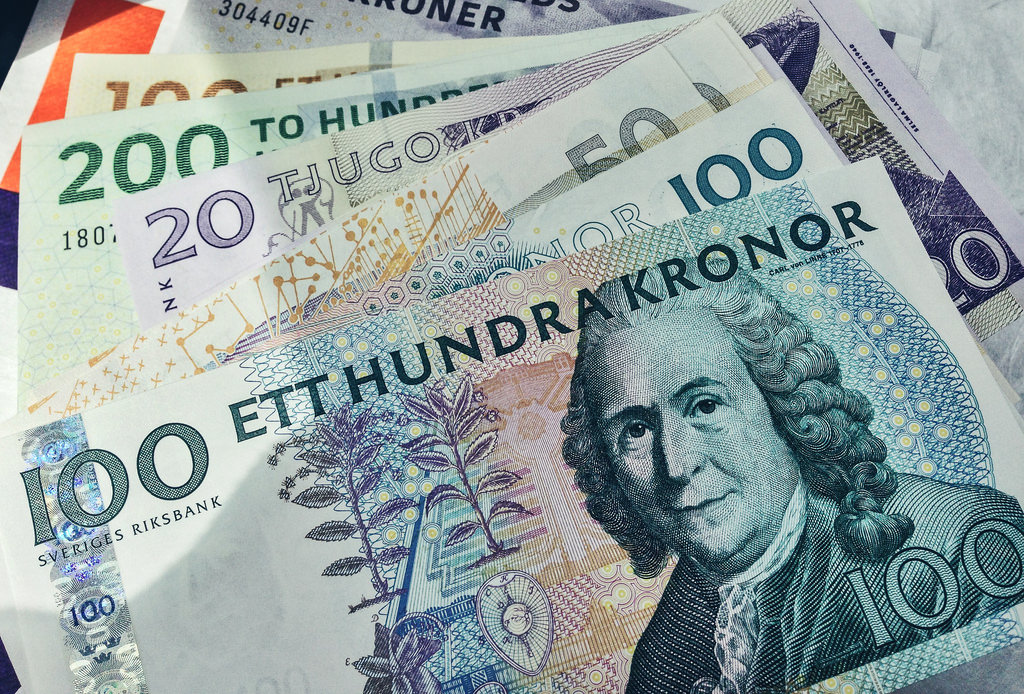 Swedish krona
Is the currency the same as america
Swedens currency: kronas
Americas currency: dollar
same
no
Languages            hi in Swedish
Swedish, Yiddish, finish, Romani
halla
flag
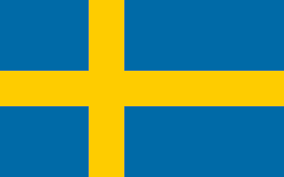